Вводное занятиепо программе дистанционных курсов «Гномики»
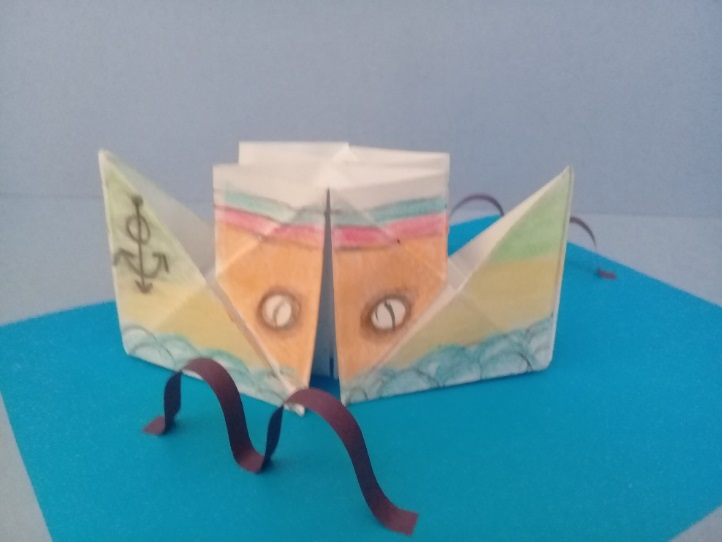 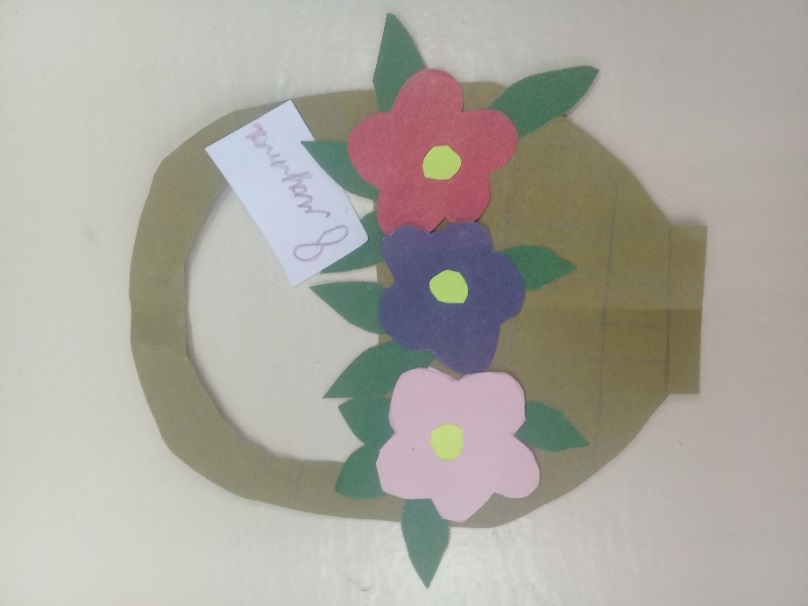 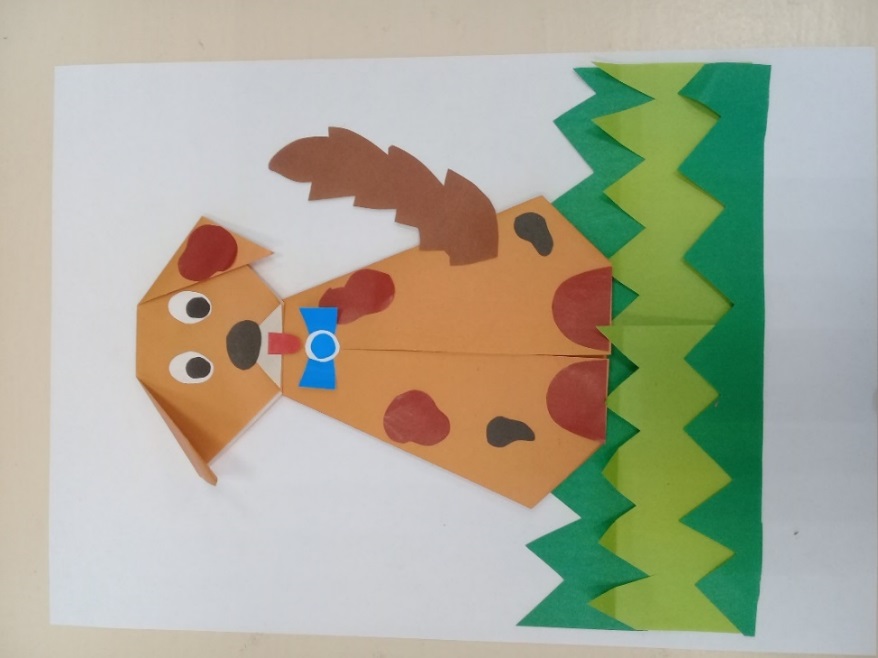 педагог дополнительного образования:
 Гомонова  Светлана  Николаевна
Материалы и инструменты:
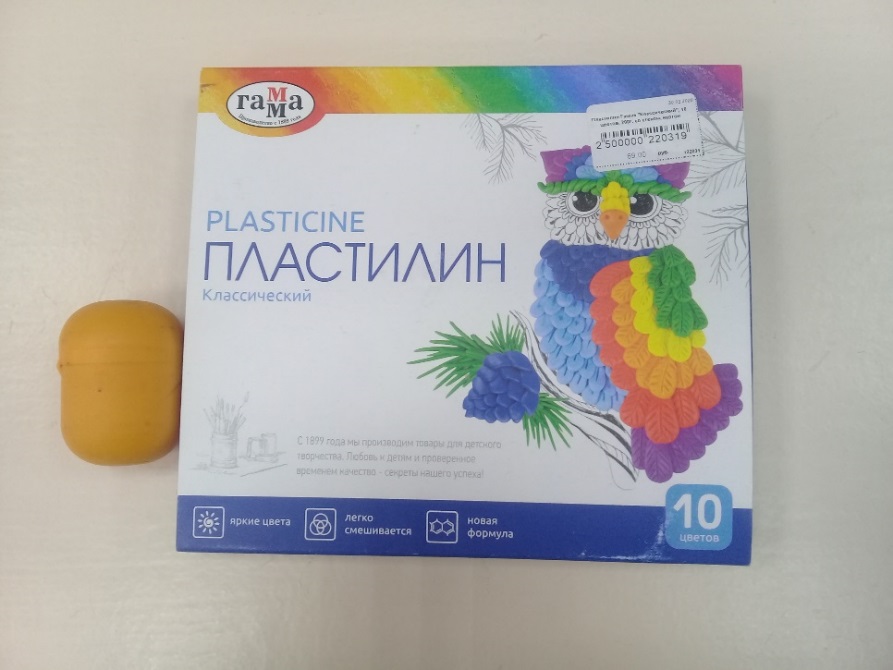 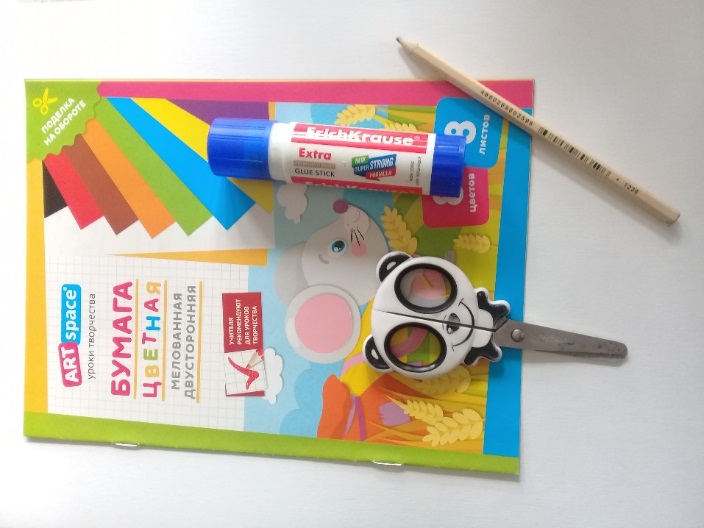 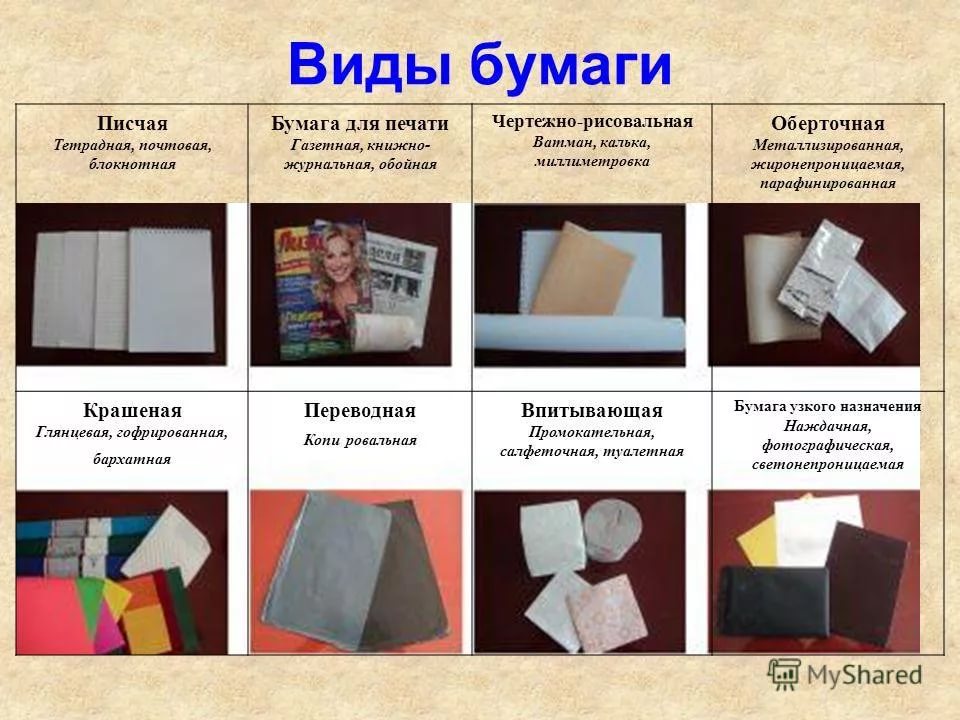 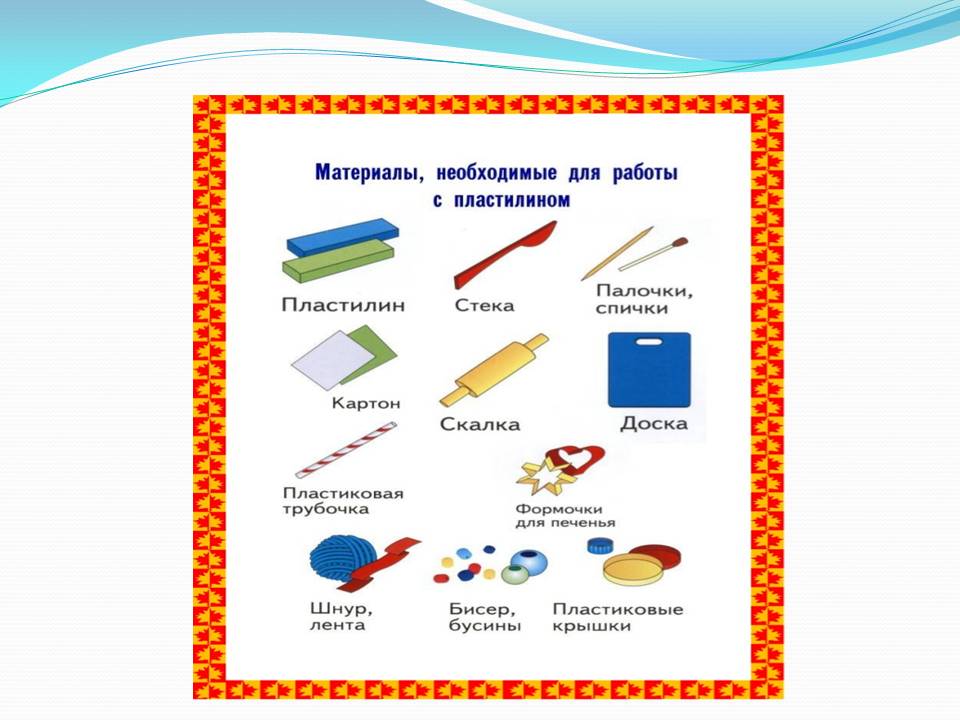 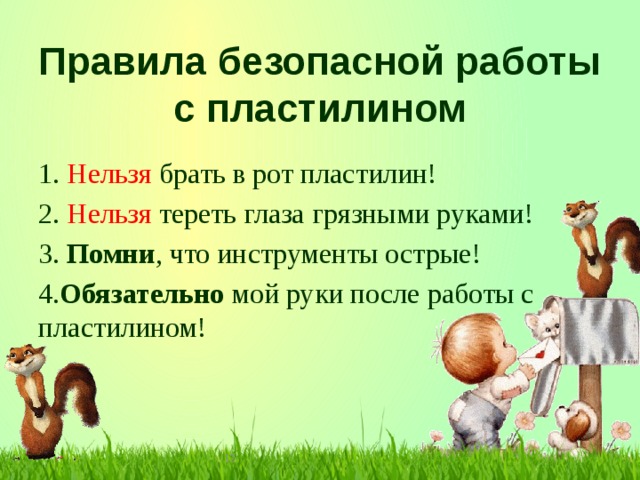 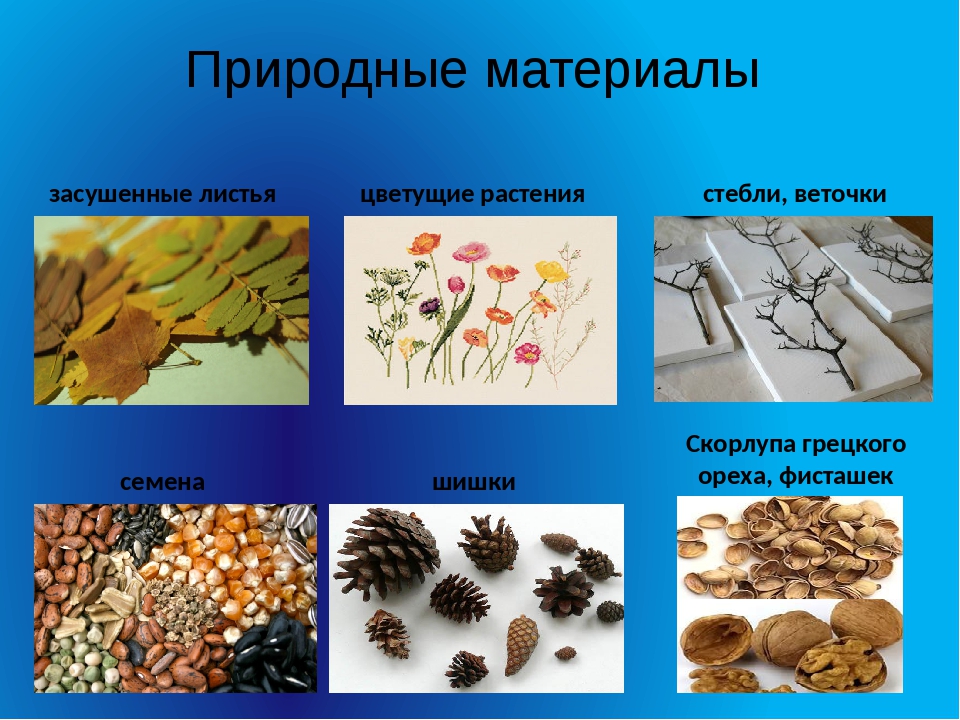 Правила техники безопасности при работе с ножницами
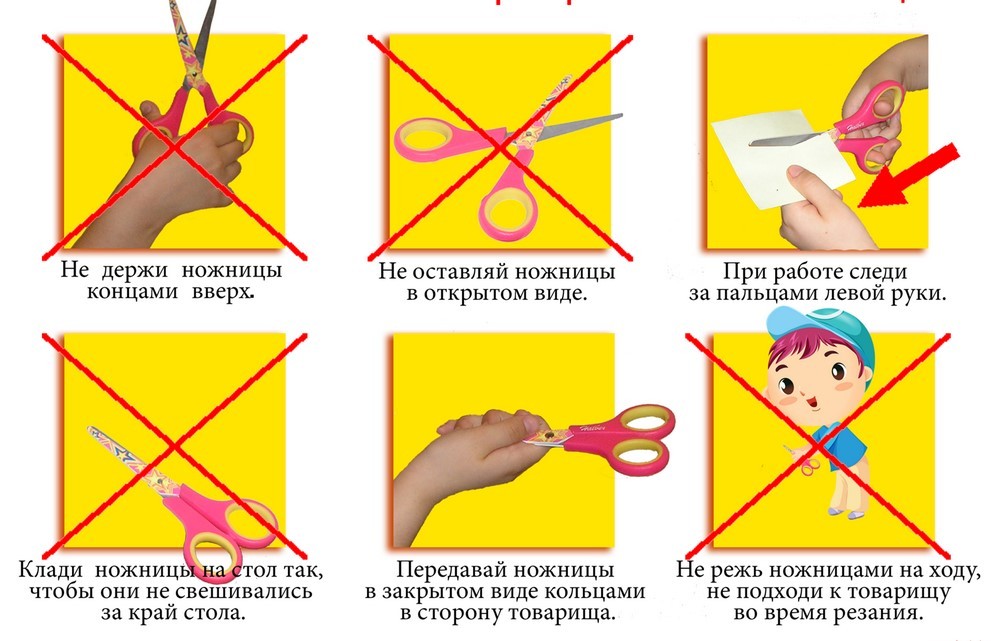 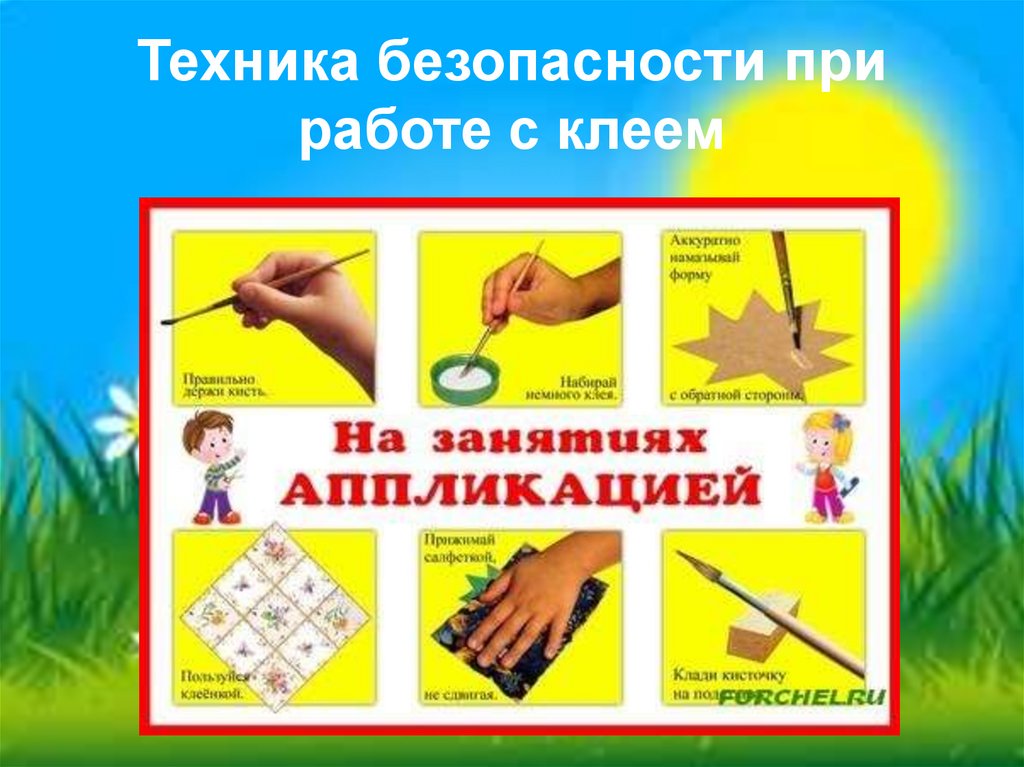 Творческие работы
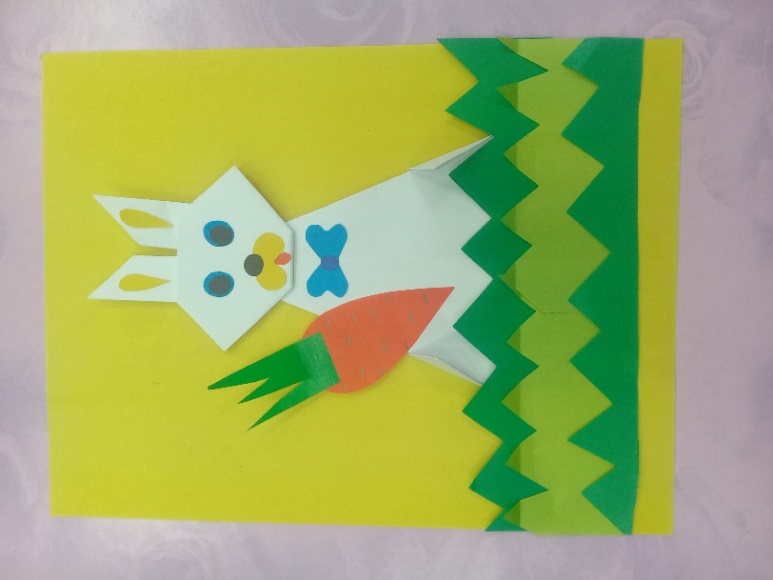 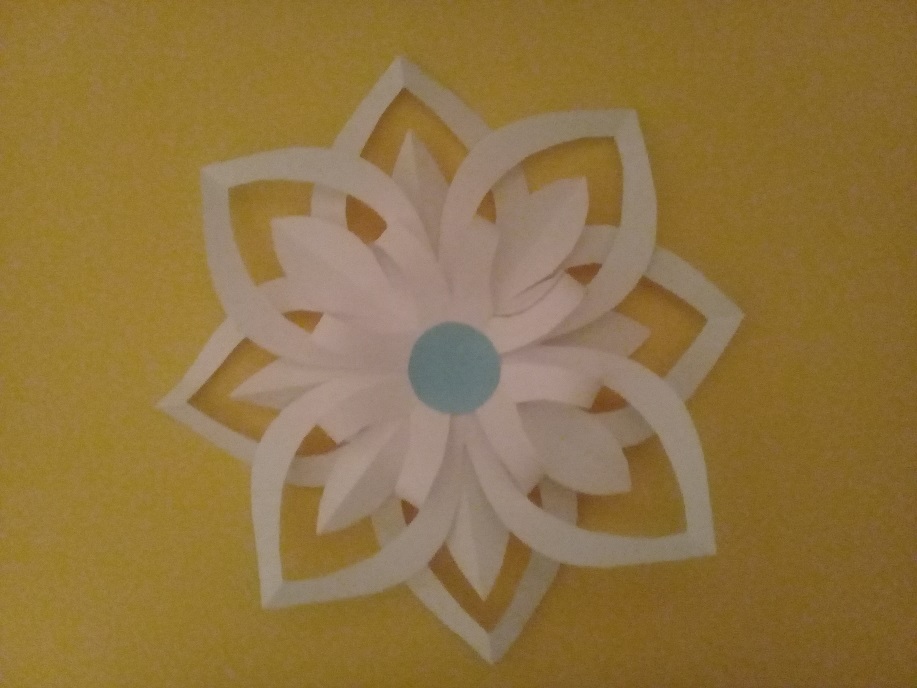 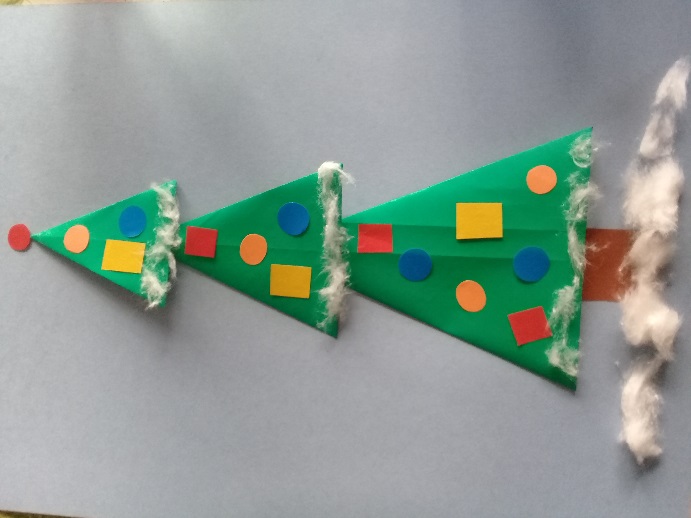 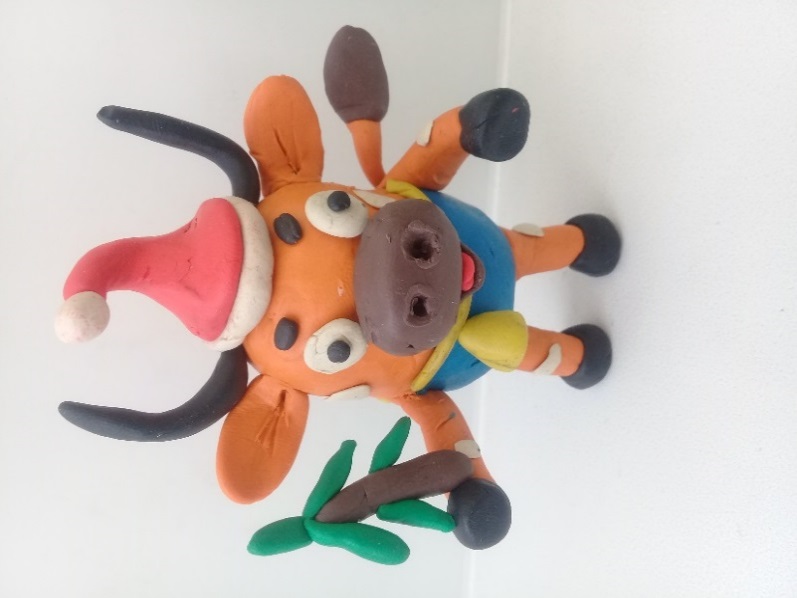 Выставка детских работ.
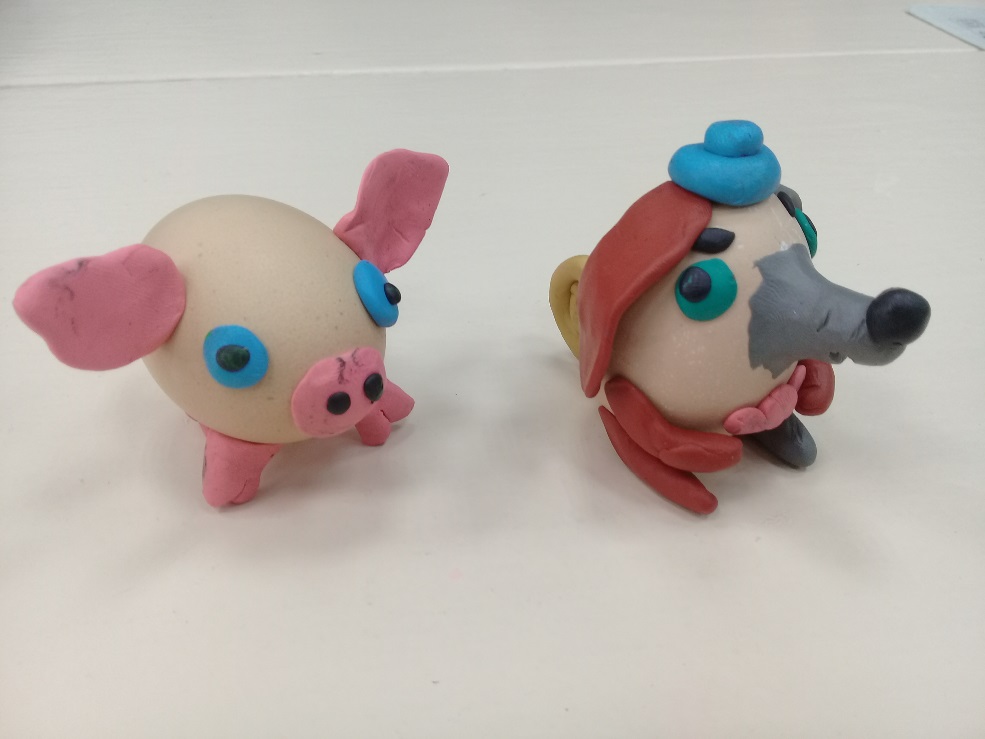 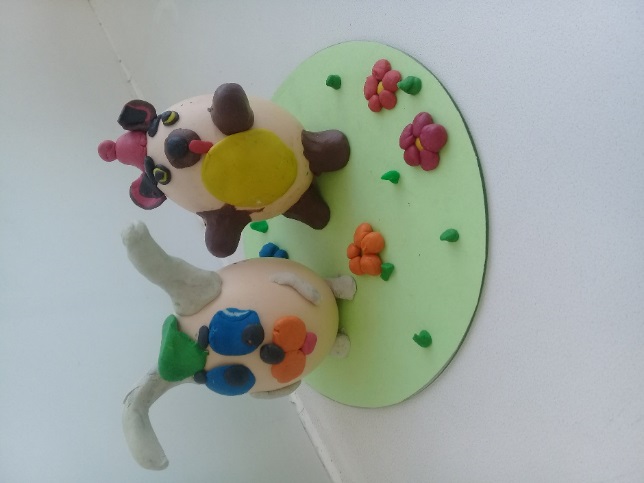 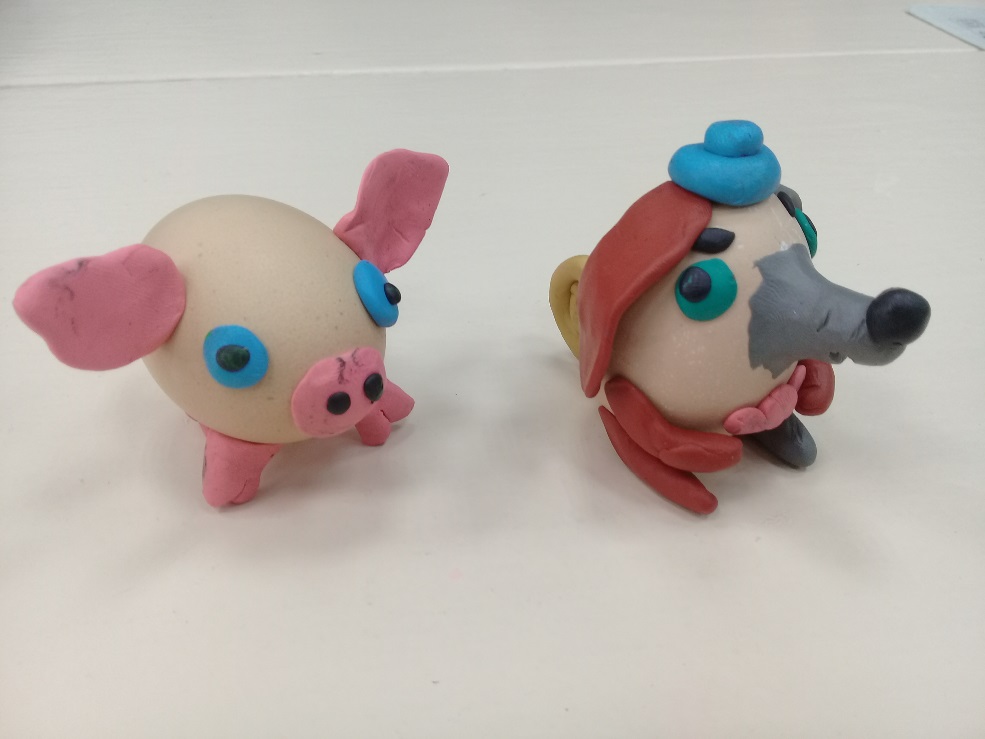 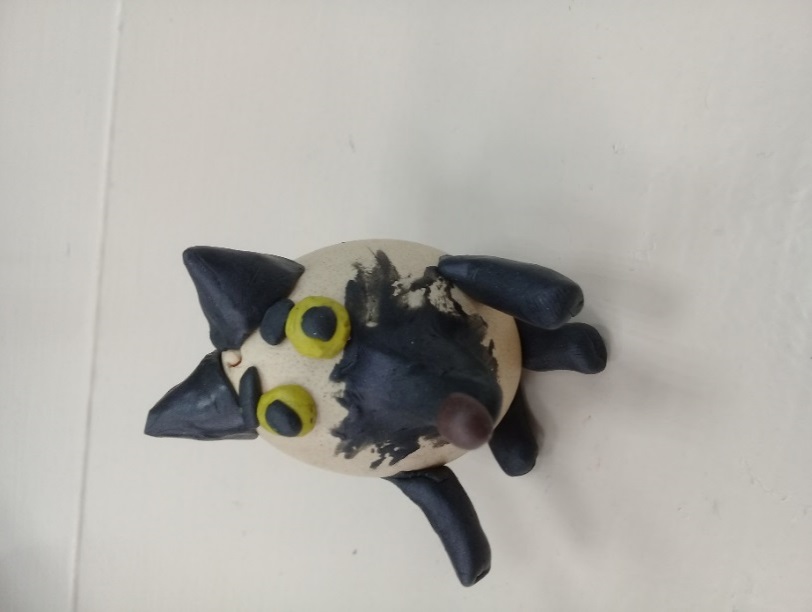 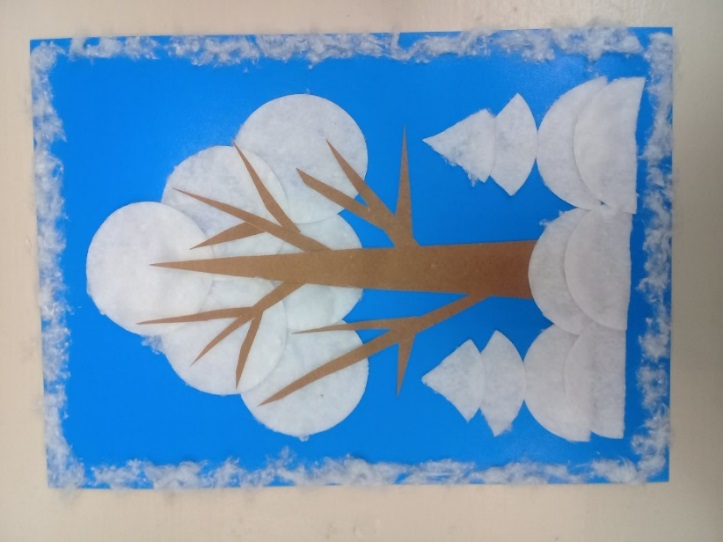 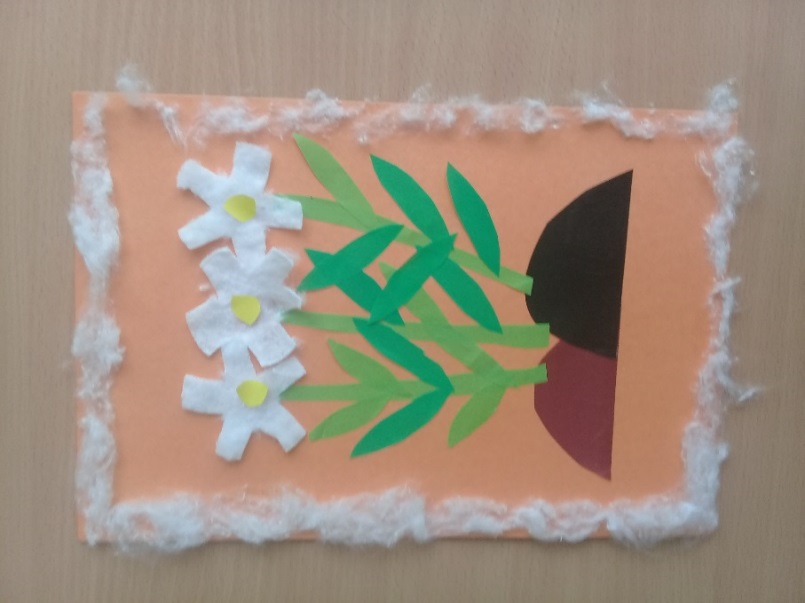 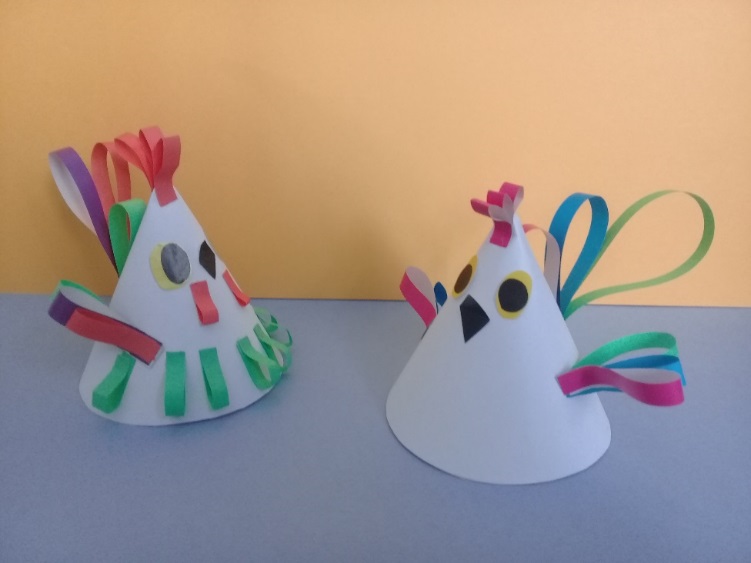